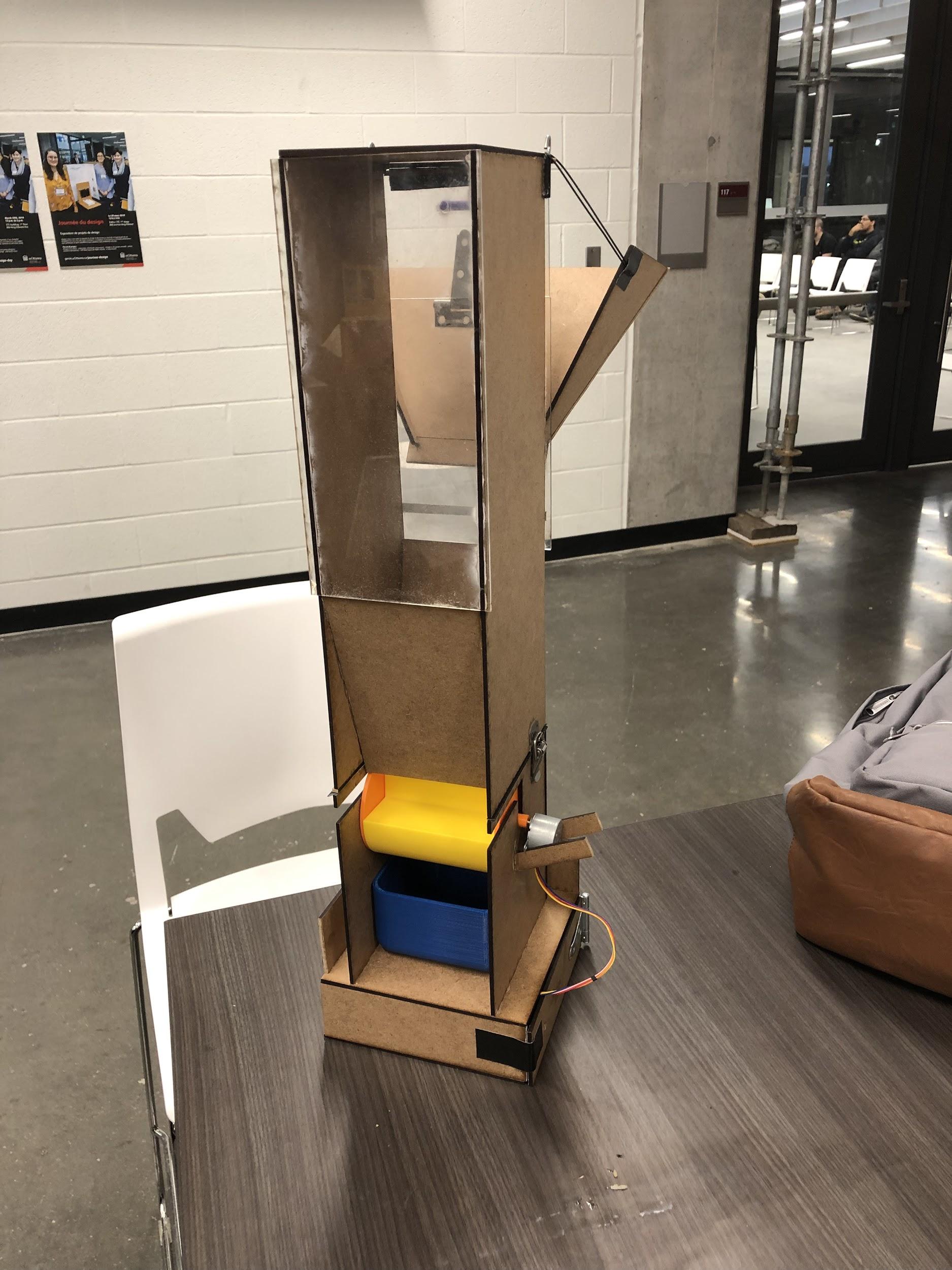 Ingredientomatic 5000
Group 15
Gregory Battista, Margarita Taravkova, 
Curtis Mauschitz, Kymen Kwan, Laurel Peters
Outline
Problem
Identifying Client Needs
Determining Specifications
Ideation
Prototype 1
Prototype 2
Final Prototype
Actual Product
Lessons Learned
Questions
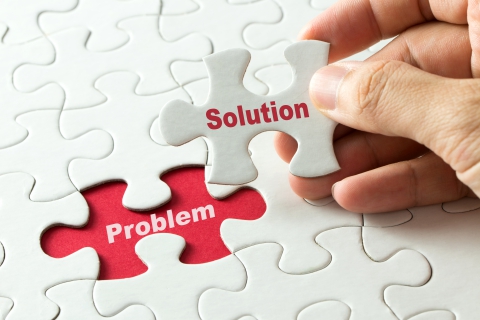 Problem
Problem Statement
The University of Ottawa’s Food Services needs a safe and fully automated ingredient measuring system, to enhance the consistency and production speed of food products.
Identifying Client Needs
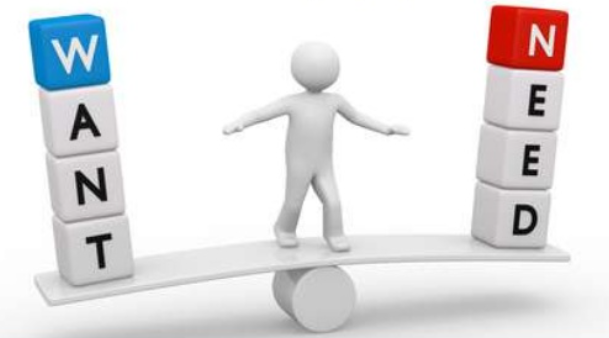 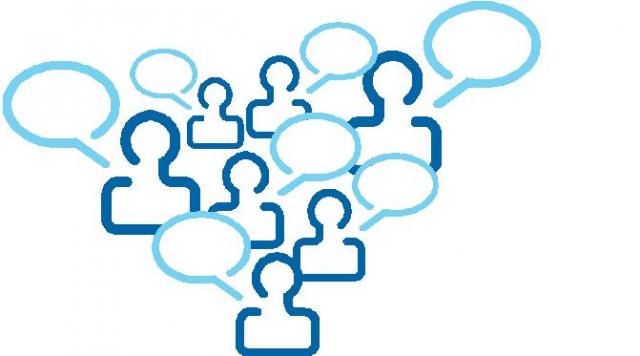 Client Needs
Food grade materials
Must be at least 6 inches above the floor
Easy to clean
Measures accurately and consistently
Fully automated
Easy to dismantle/assemble
Conserves space
Determining Specifications
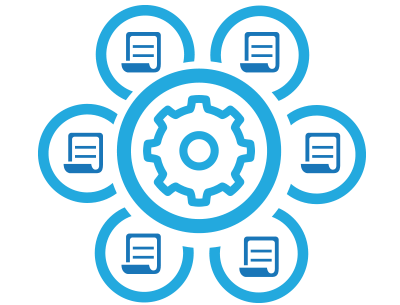 Benchmarking
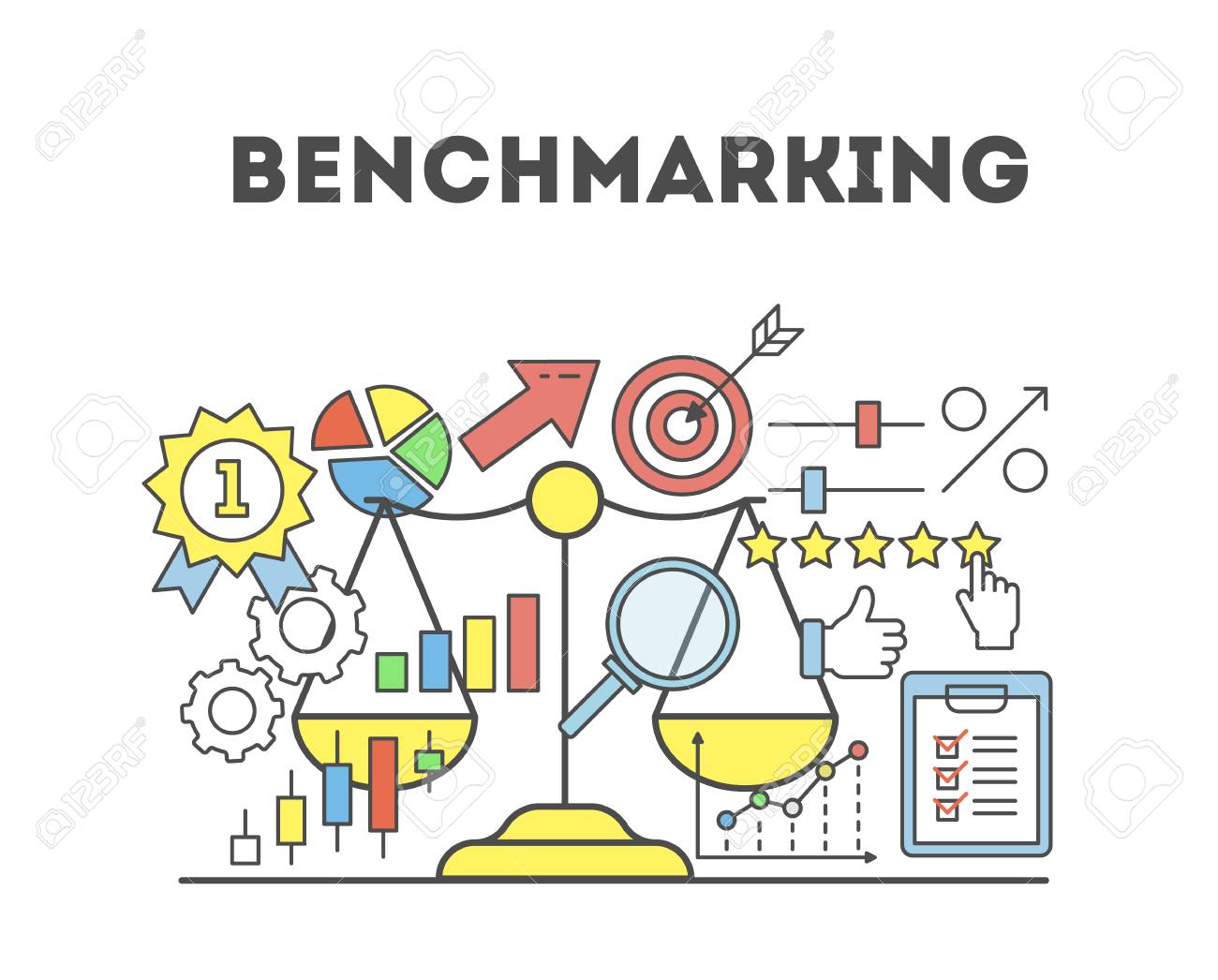 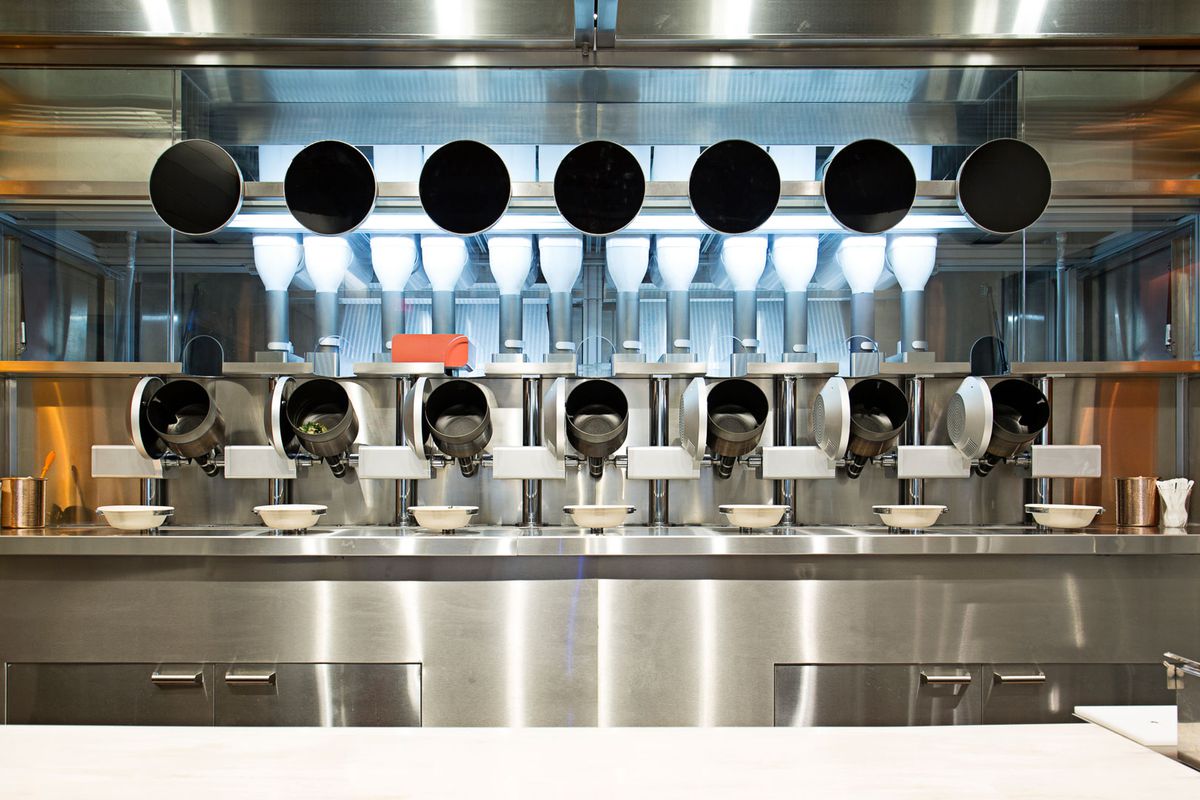 Spyce
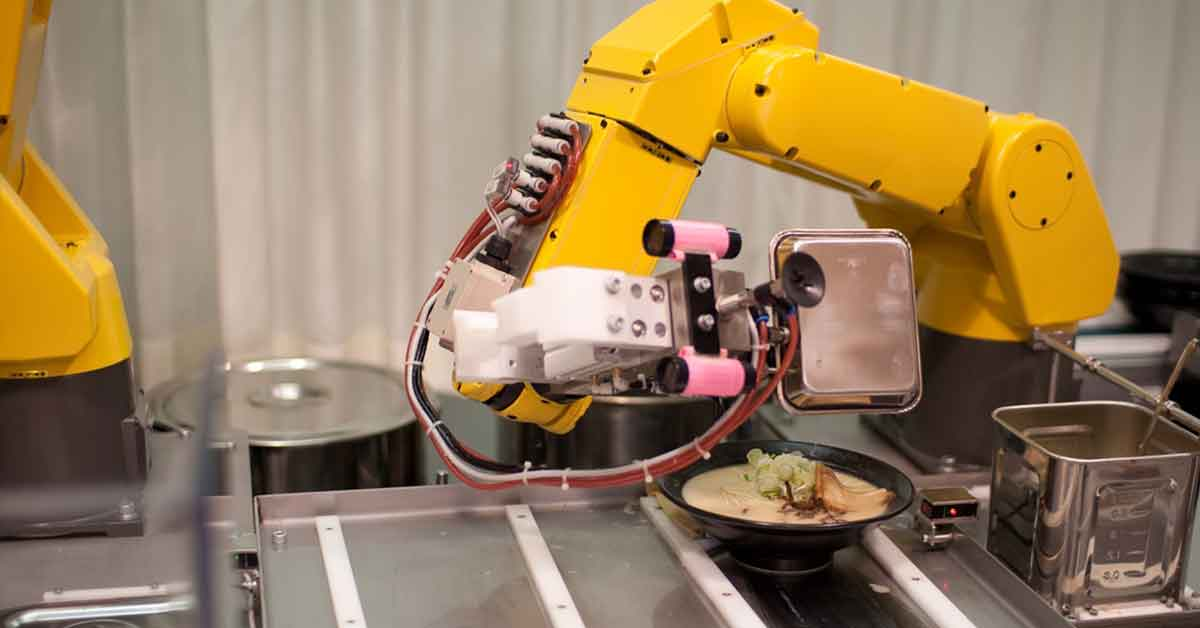 FuA-Men Restaurant
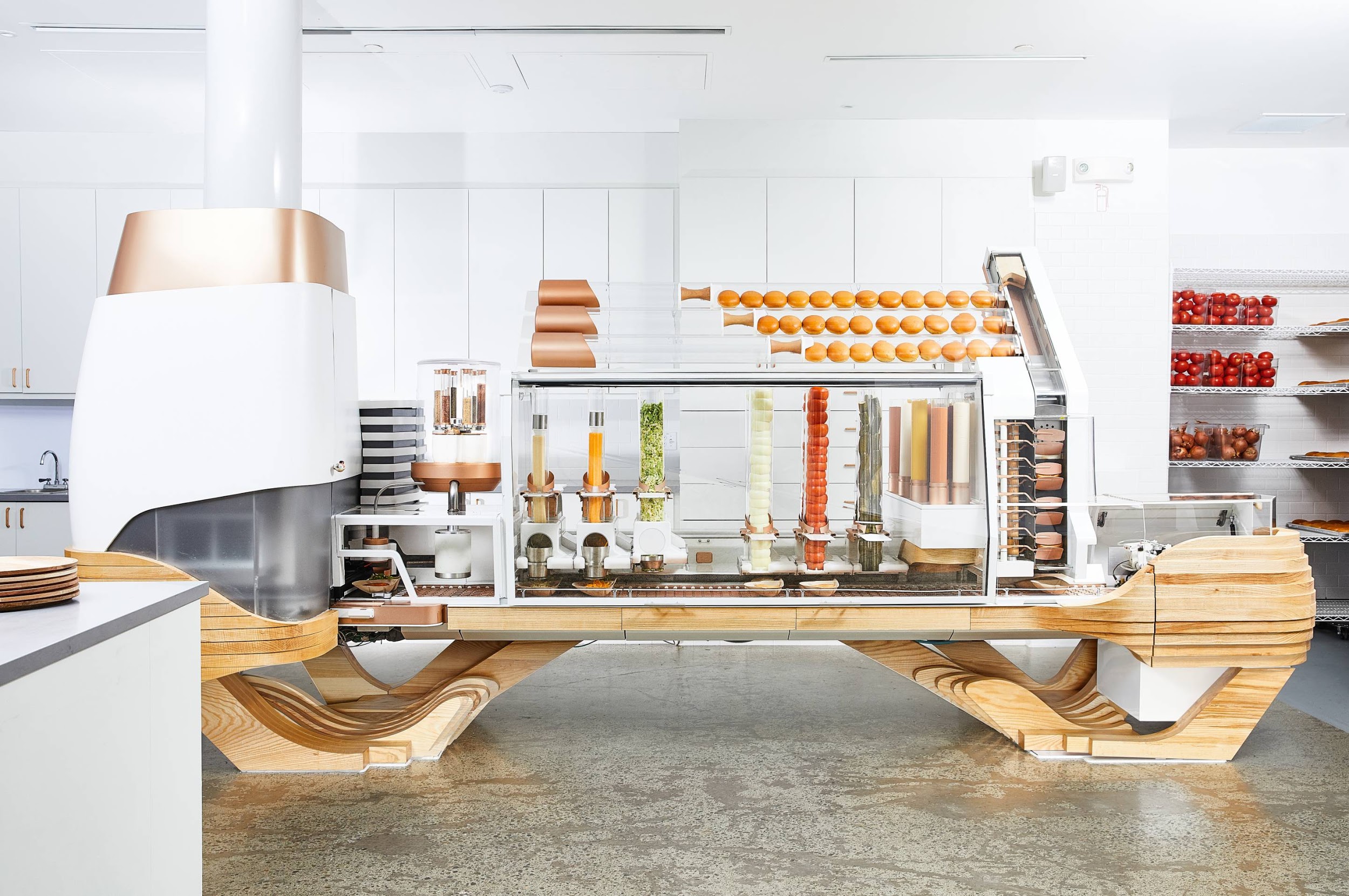 Creator
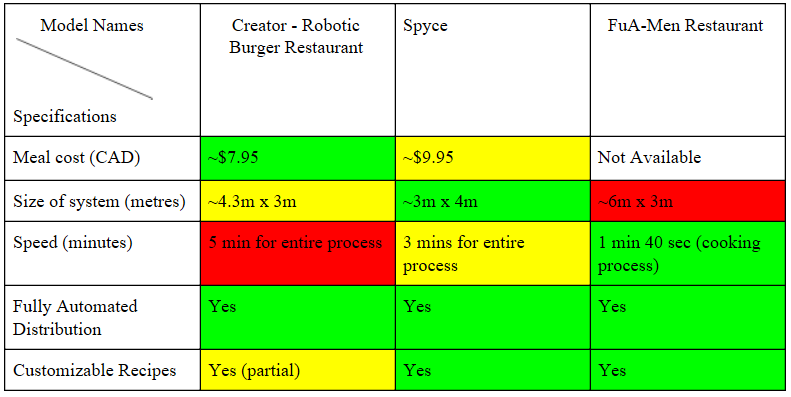 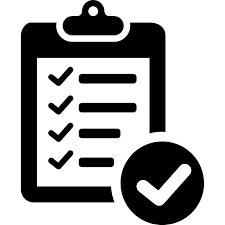 Design Criteria
Target Specifications
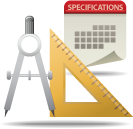 Consistency = yes
Volume of storage vessel = 4L
Cleanliness = yes
Removable connections = yes
Food grade materials = yes
Durability = yes
Cost <= $50,000
Height above ground >= 0.15m (6 inches)
Speed <= 2min
Weight of one entire unit <=  20kg
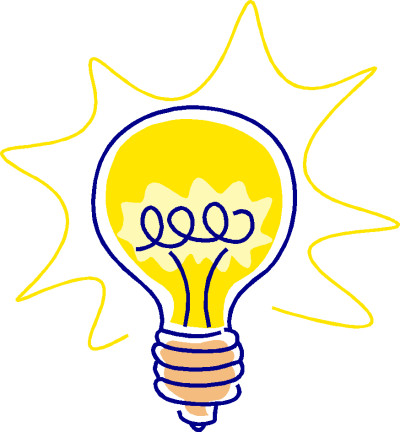 Ideation
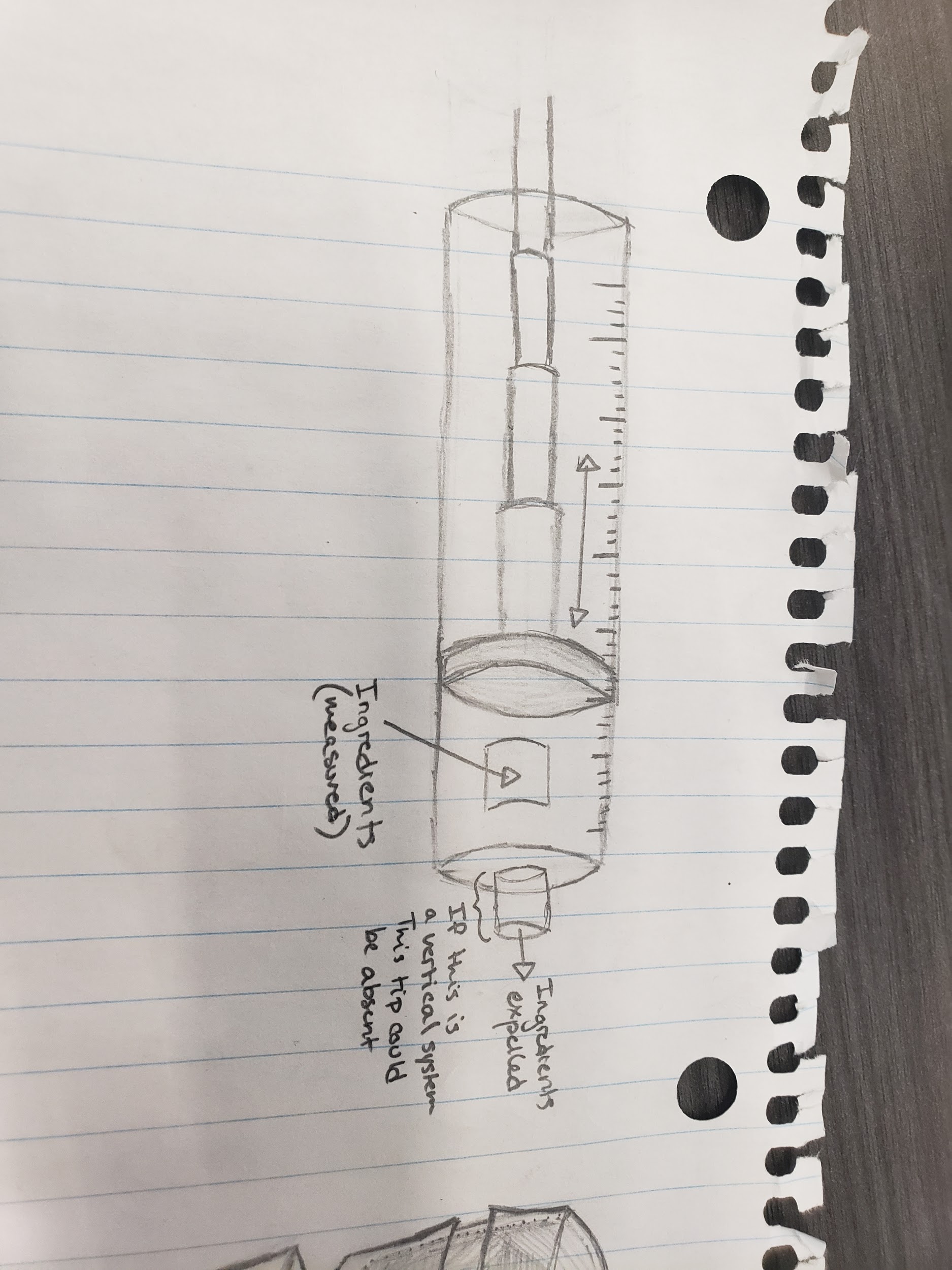 Subsystem Idea generation
Syringe Idea
Gumball dispenser idea
3 ideas per subset (collecting, holding, transporting, washing)
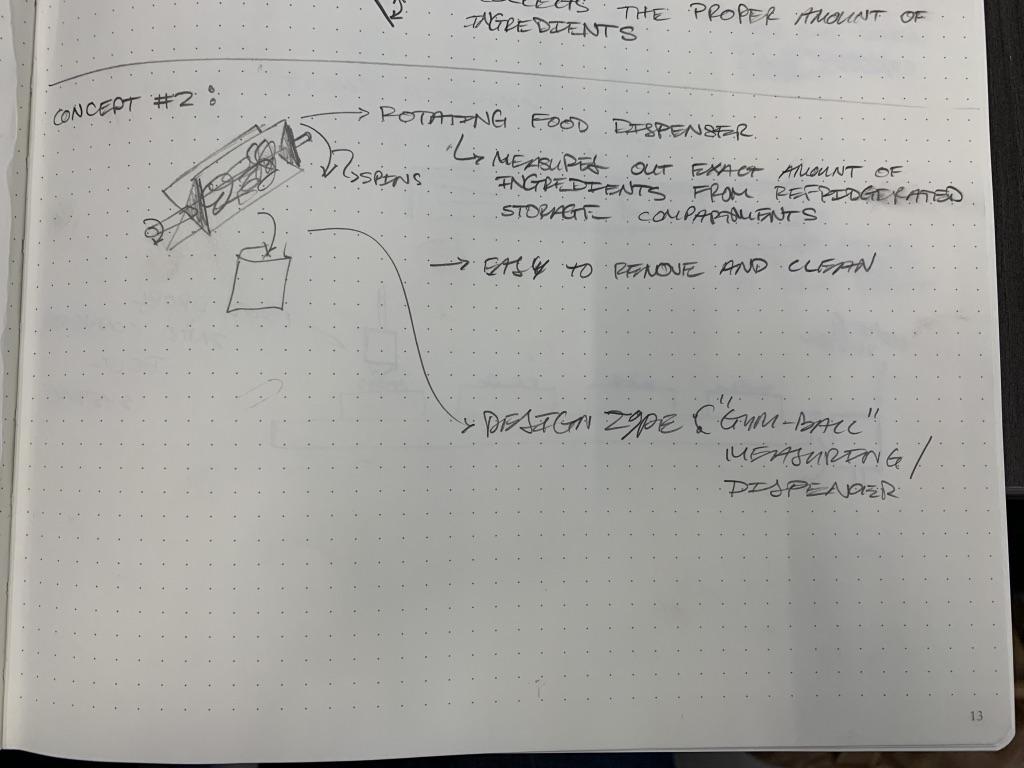 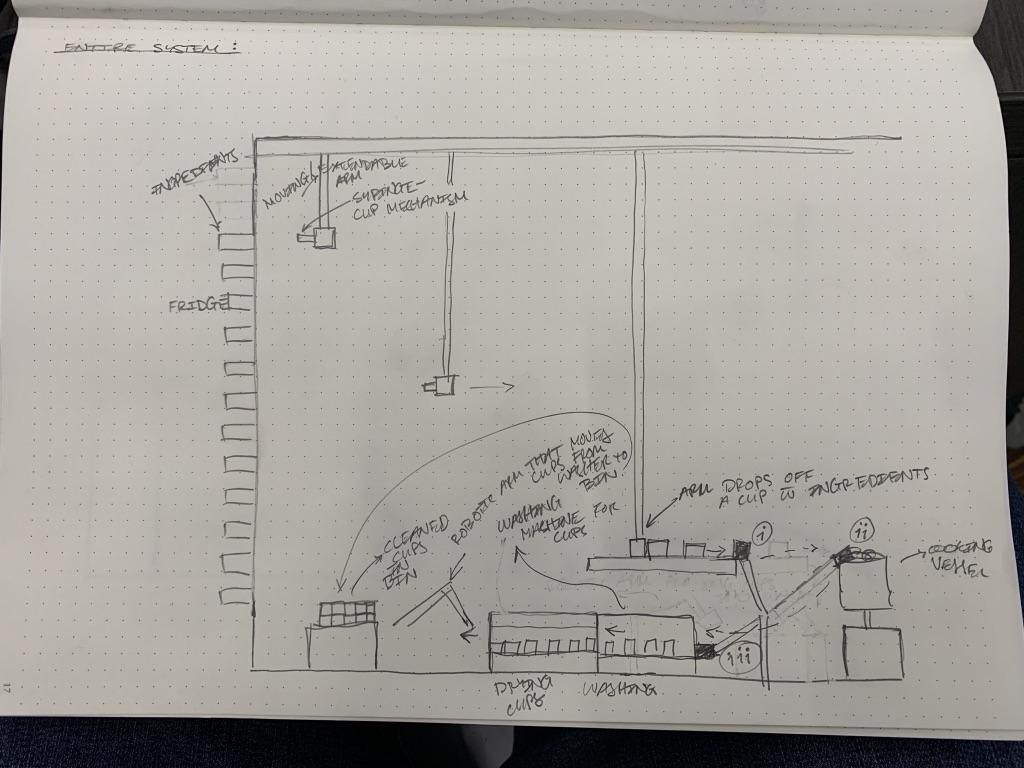 Original Idea
Prototype 1
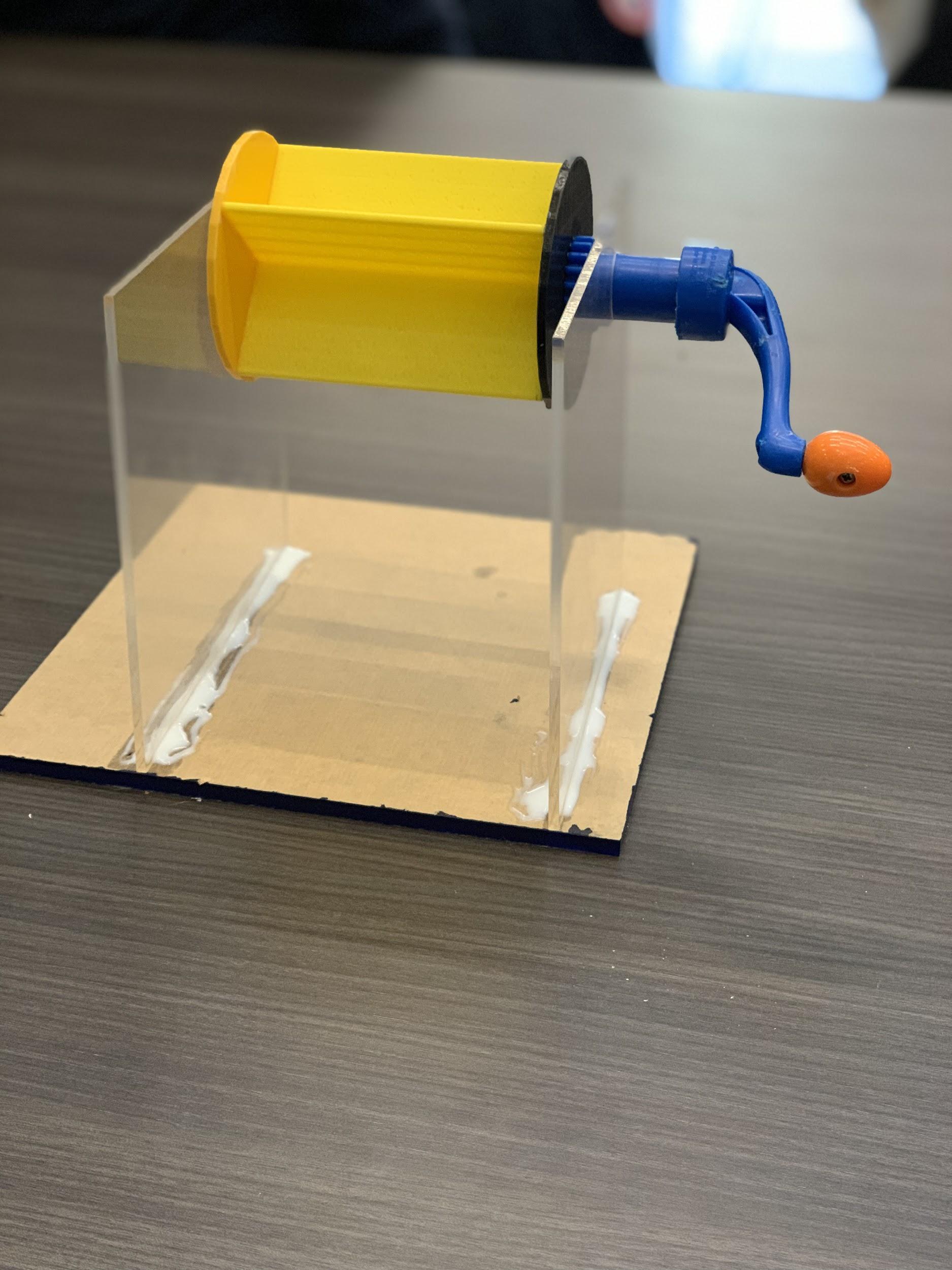 Prototype
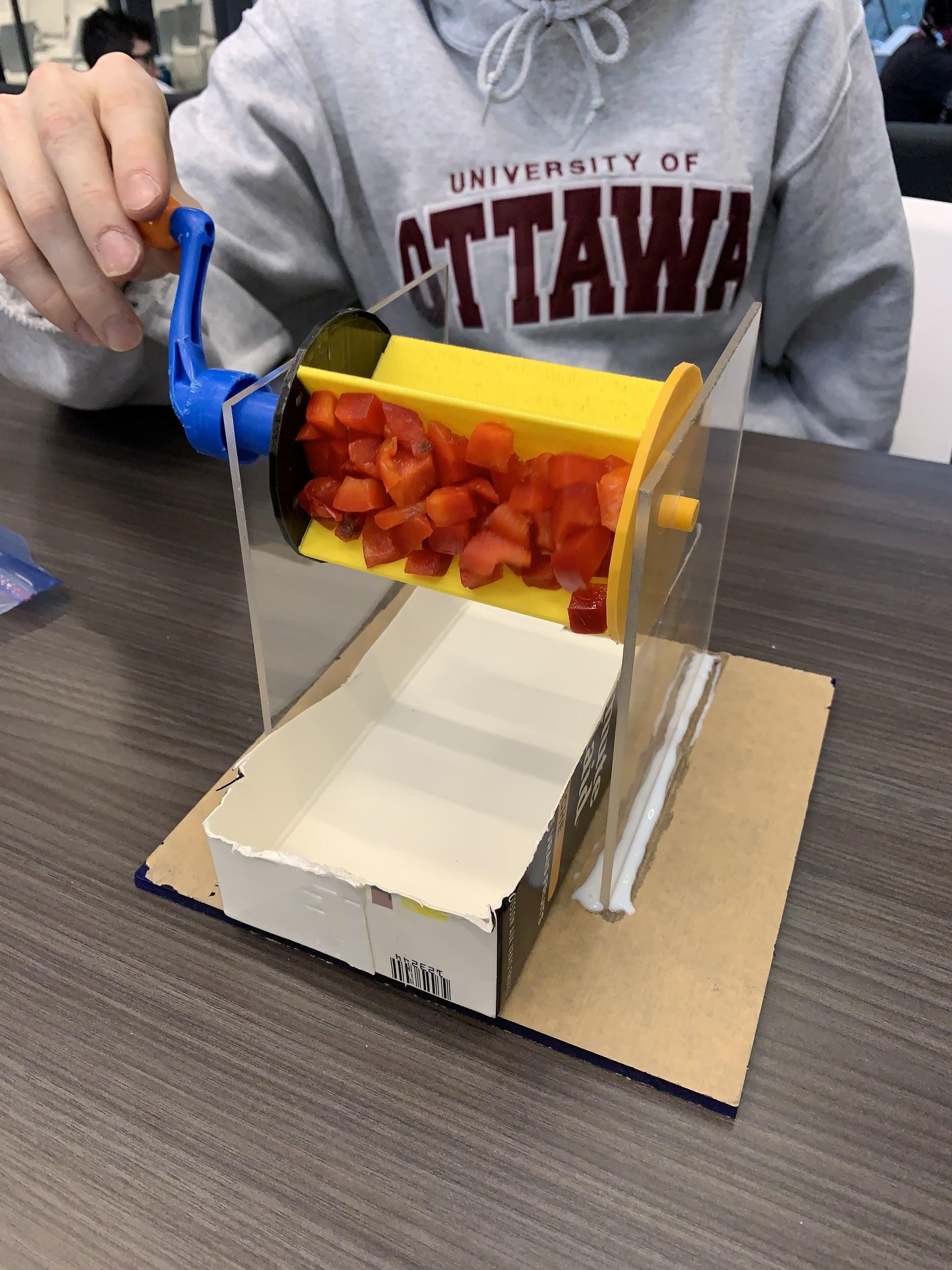 Test Plan
Test for smooth rotation
Make sure food falls into the container below
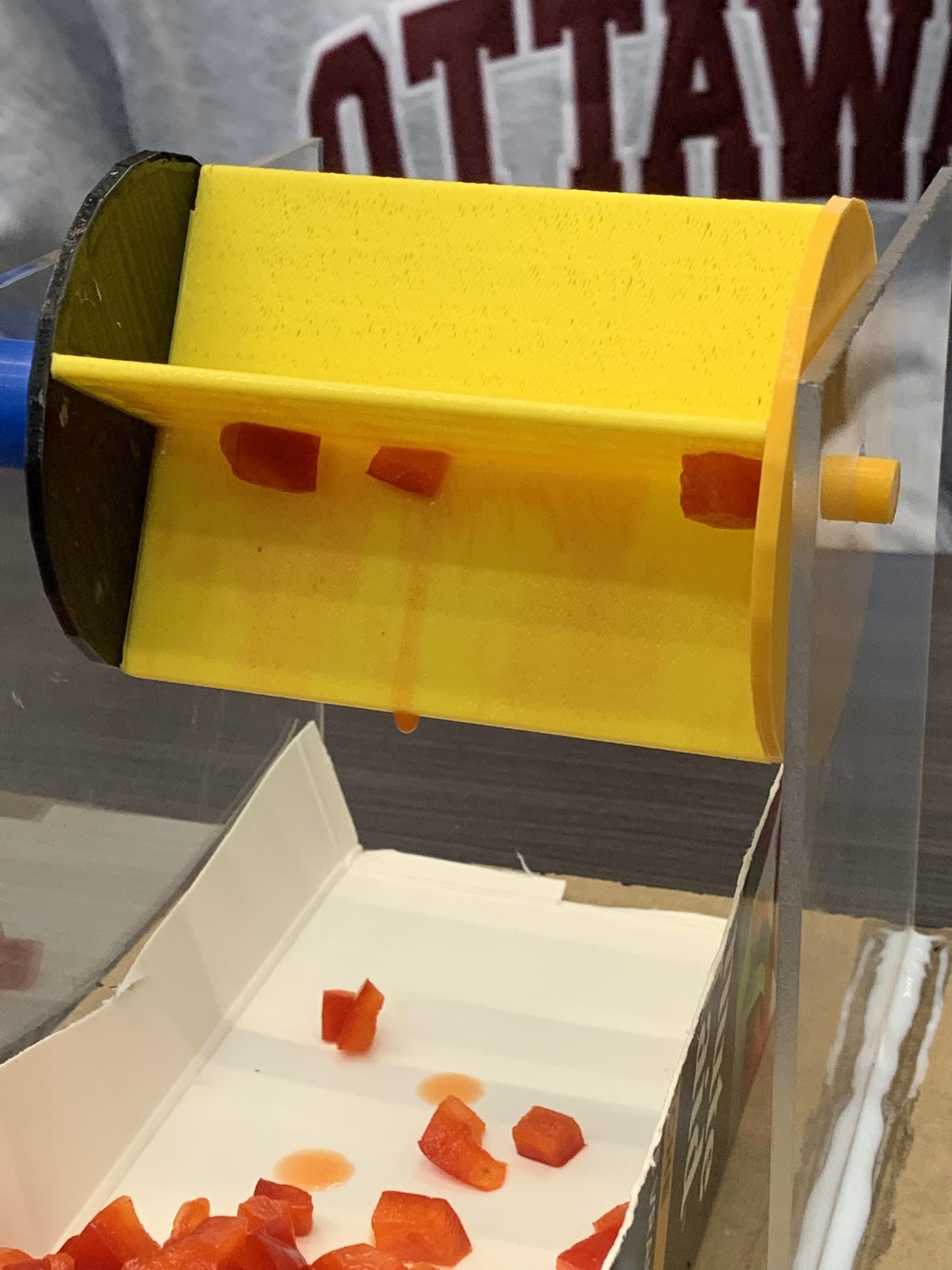 Lessons Learned
Rotation was smooth
Need a better ingredient collection vessel
Use better material to improve durability
Prototype 2
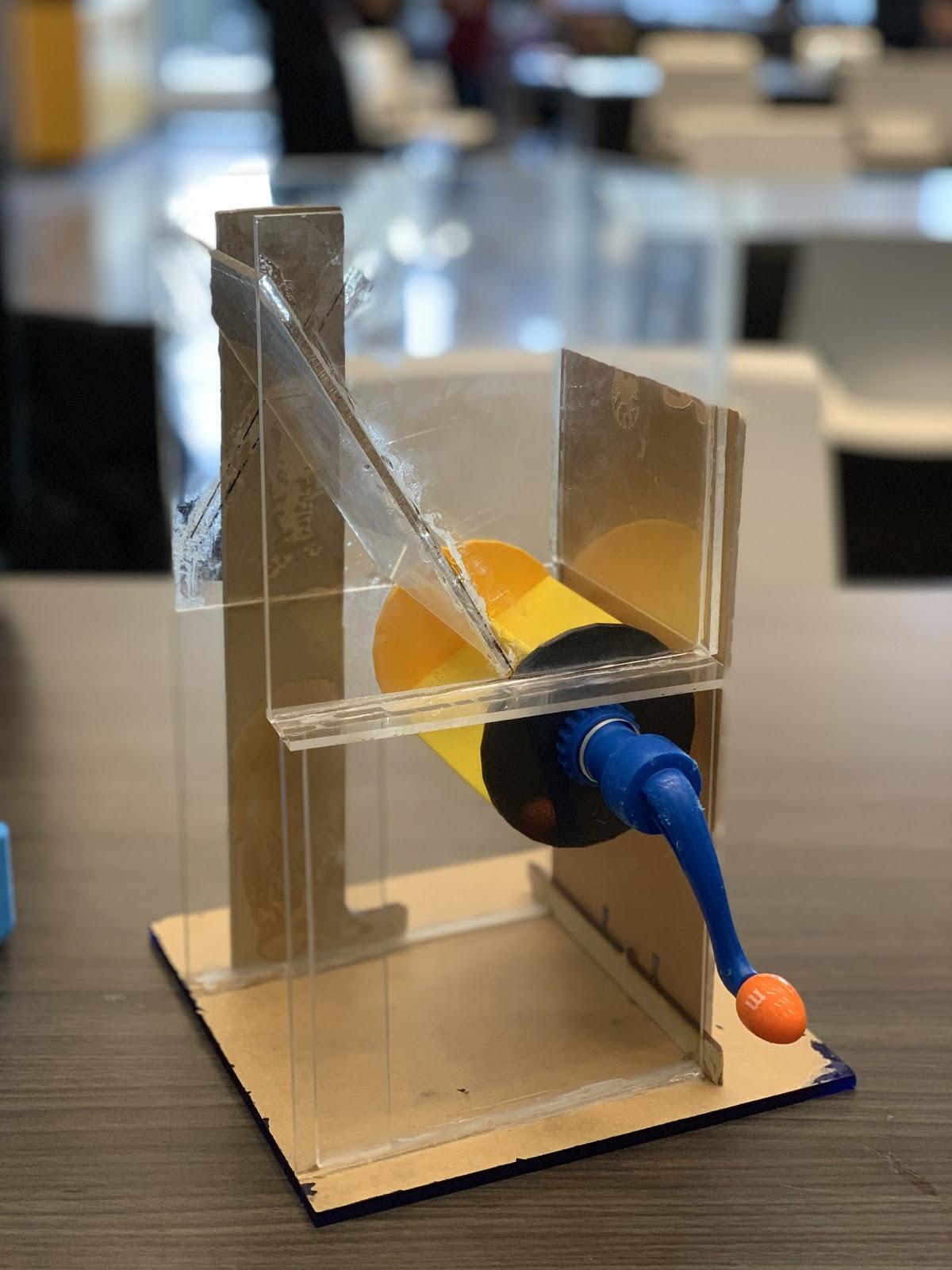 Prototype
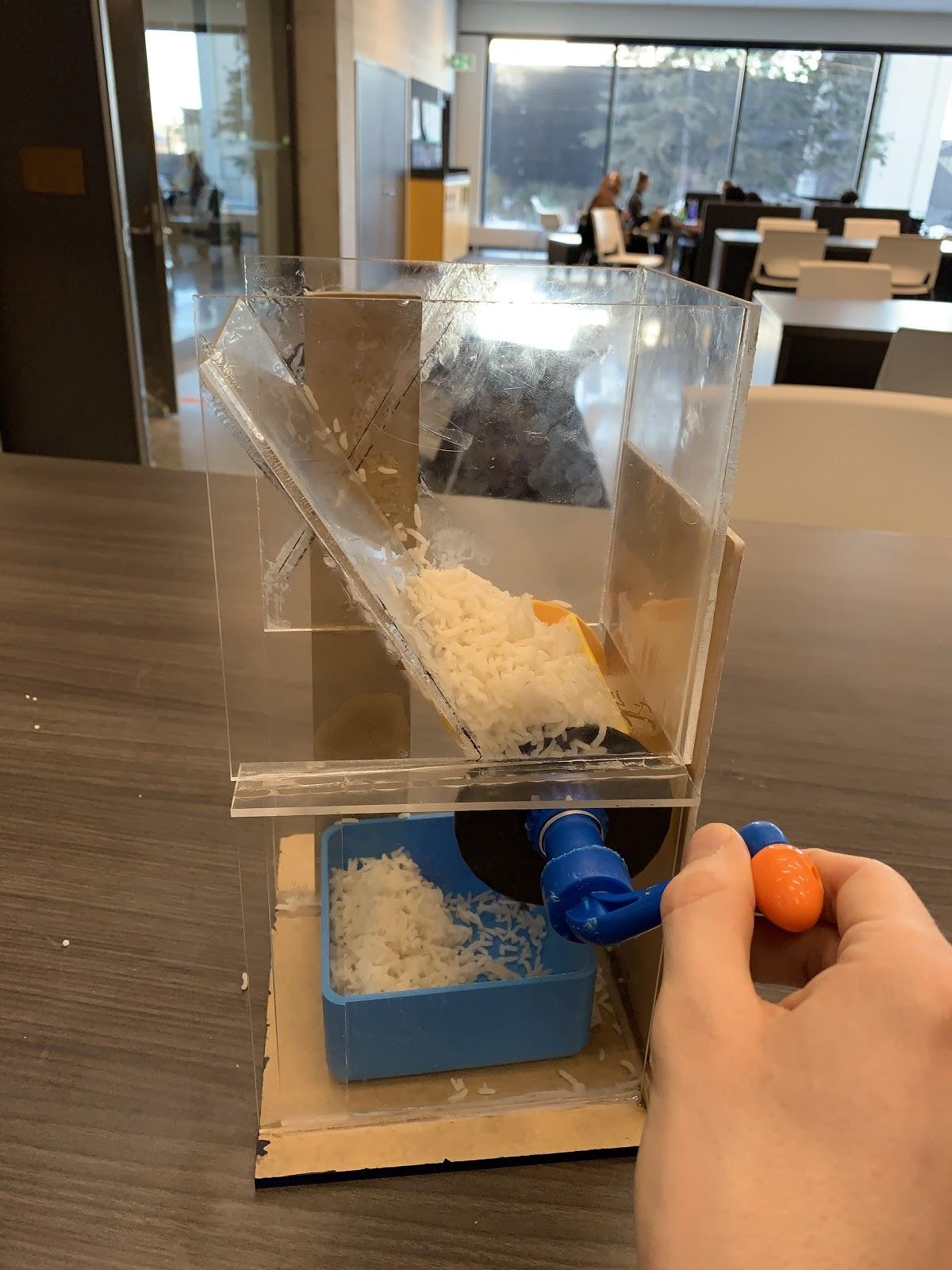 Test Plan
Test to see if ingredients land in the bowl
Test rotation of the measurement system
Test efficiency
Test to see if it dispenses correct portions
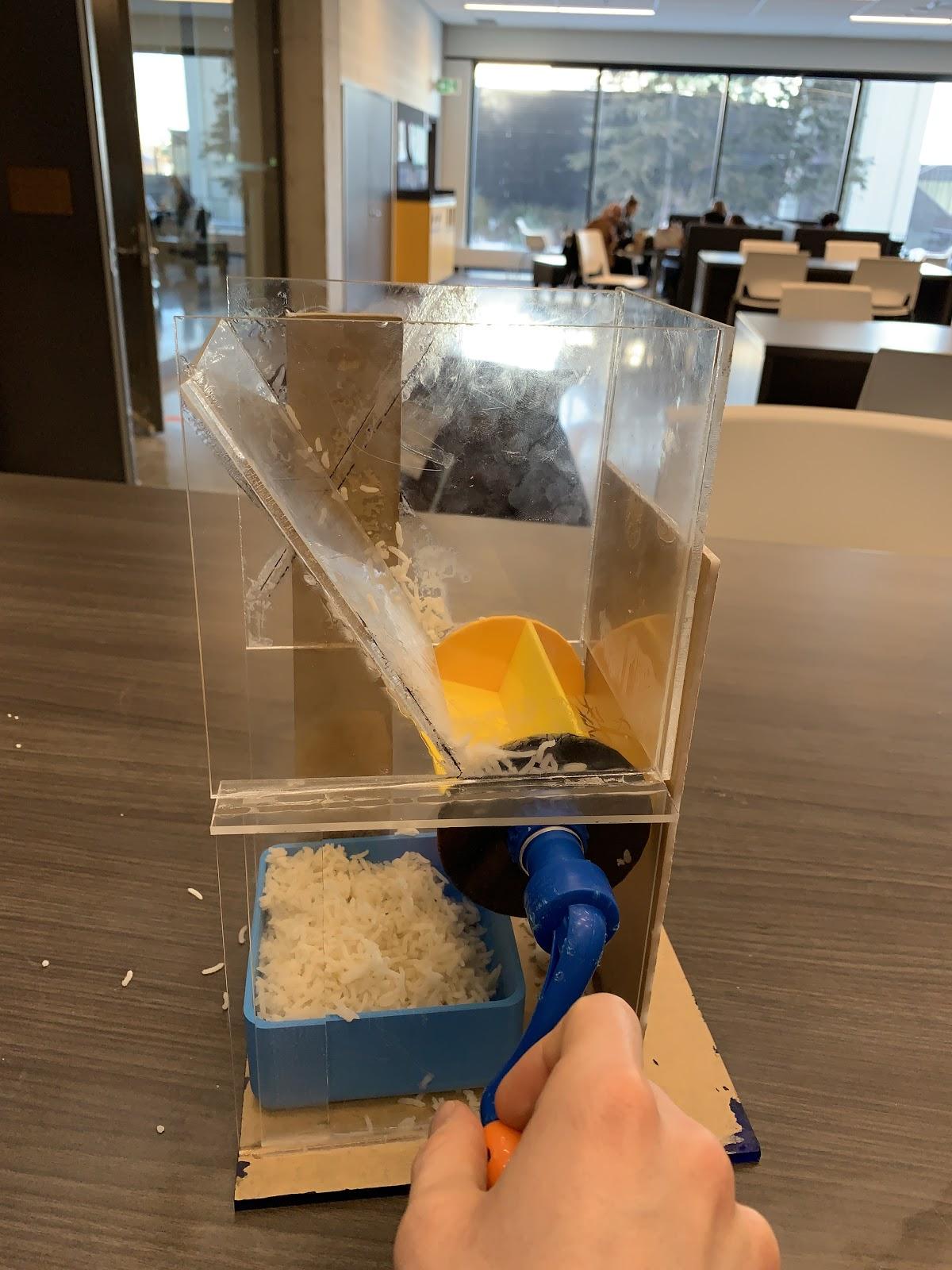 Lessons Learned
Correct portions were dispensed
Fix seal around food measurement system
Smooth rotation
Final Prototype
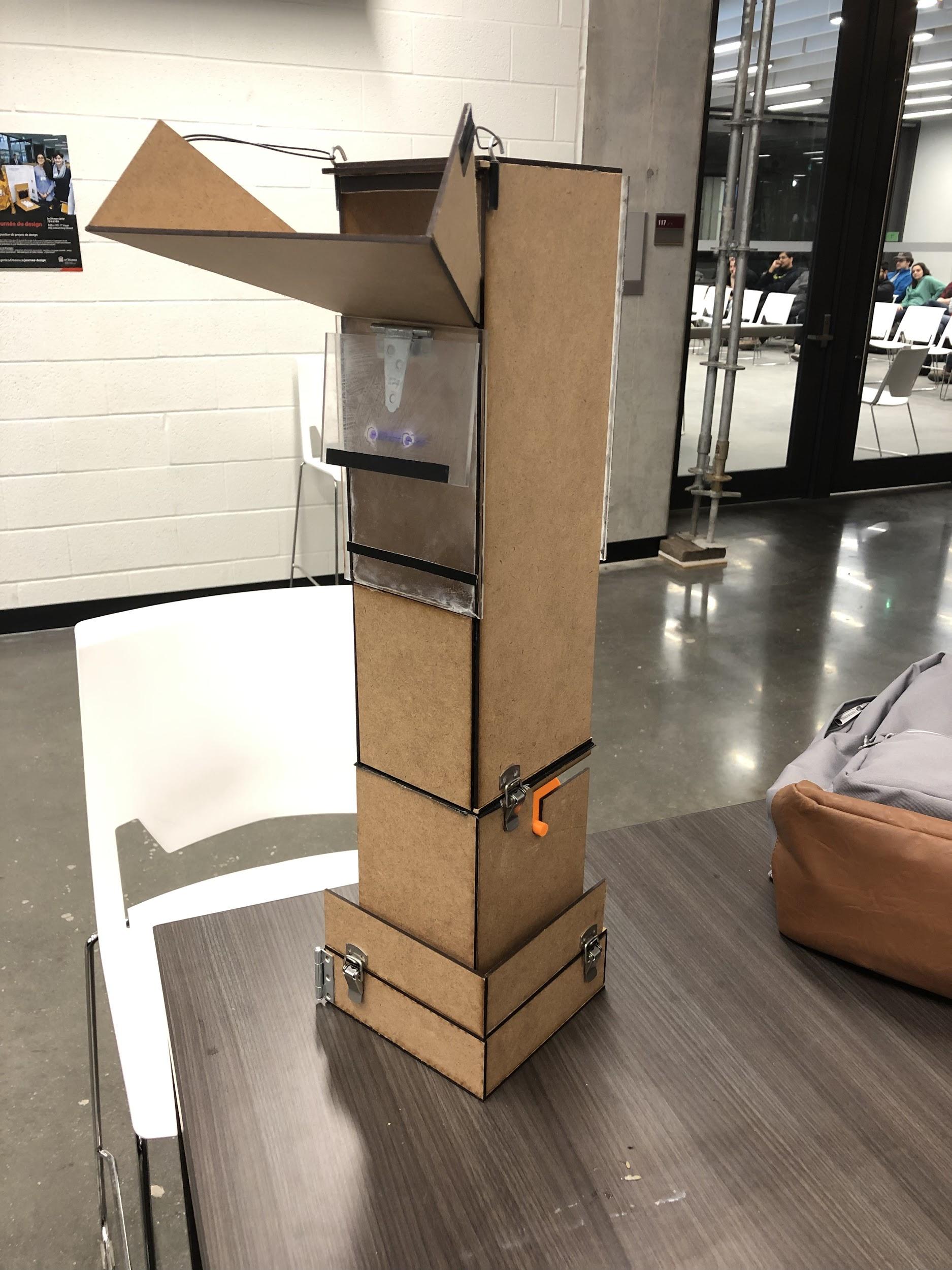 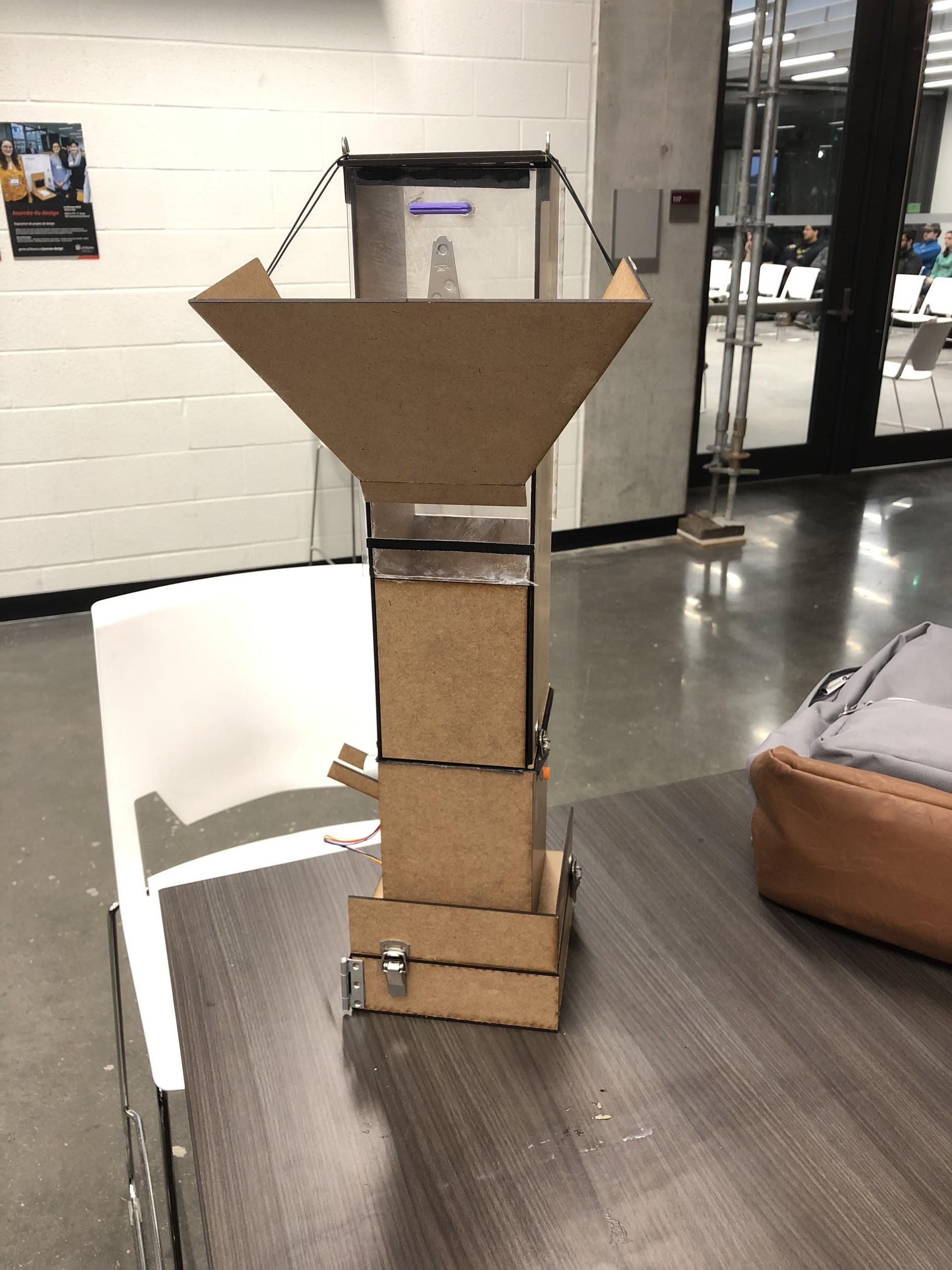 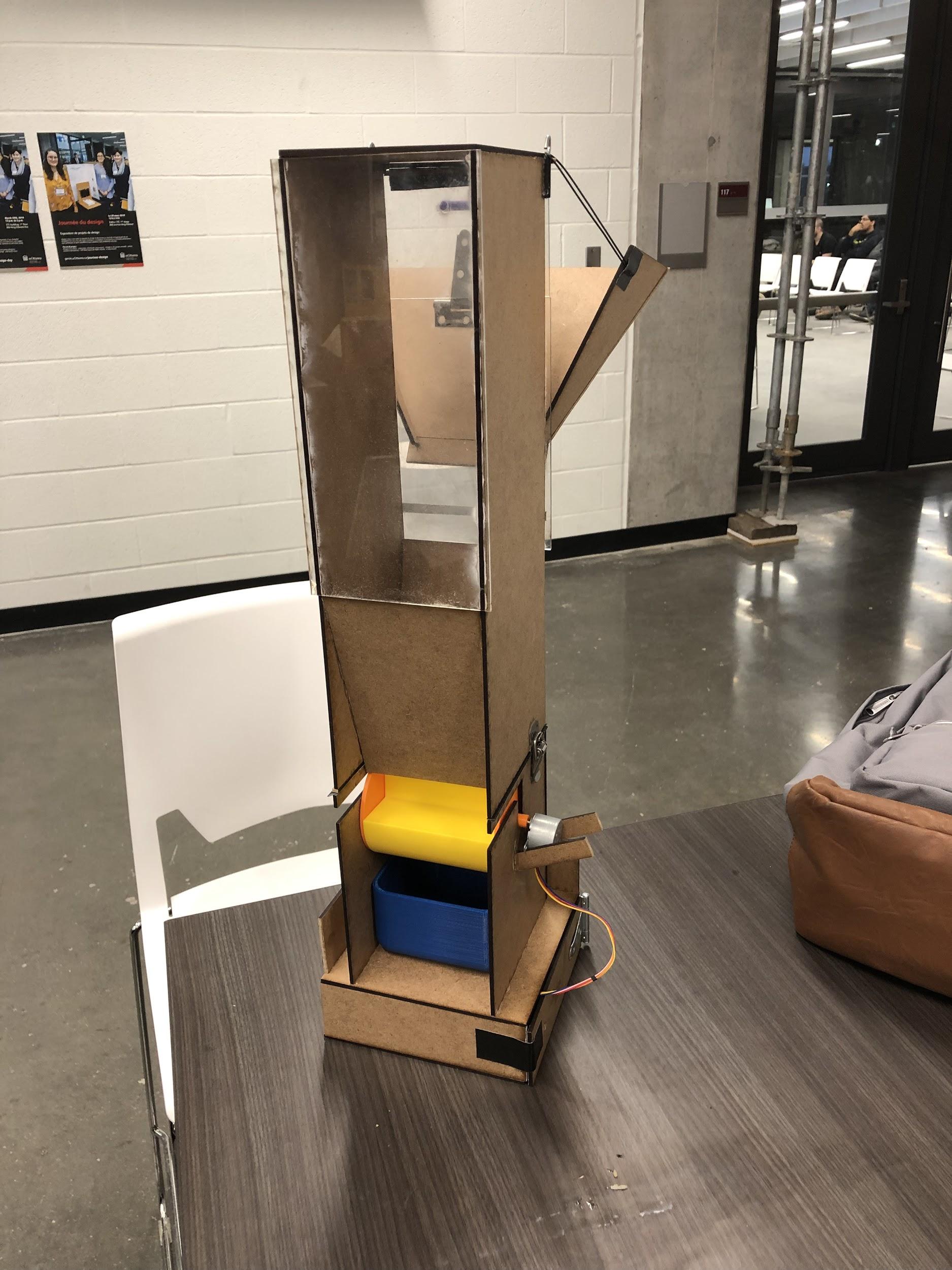 Final 
Prototype
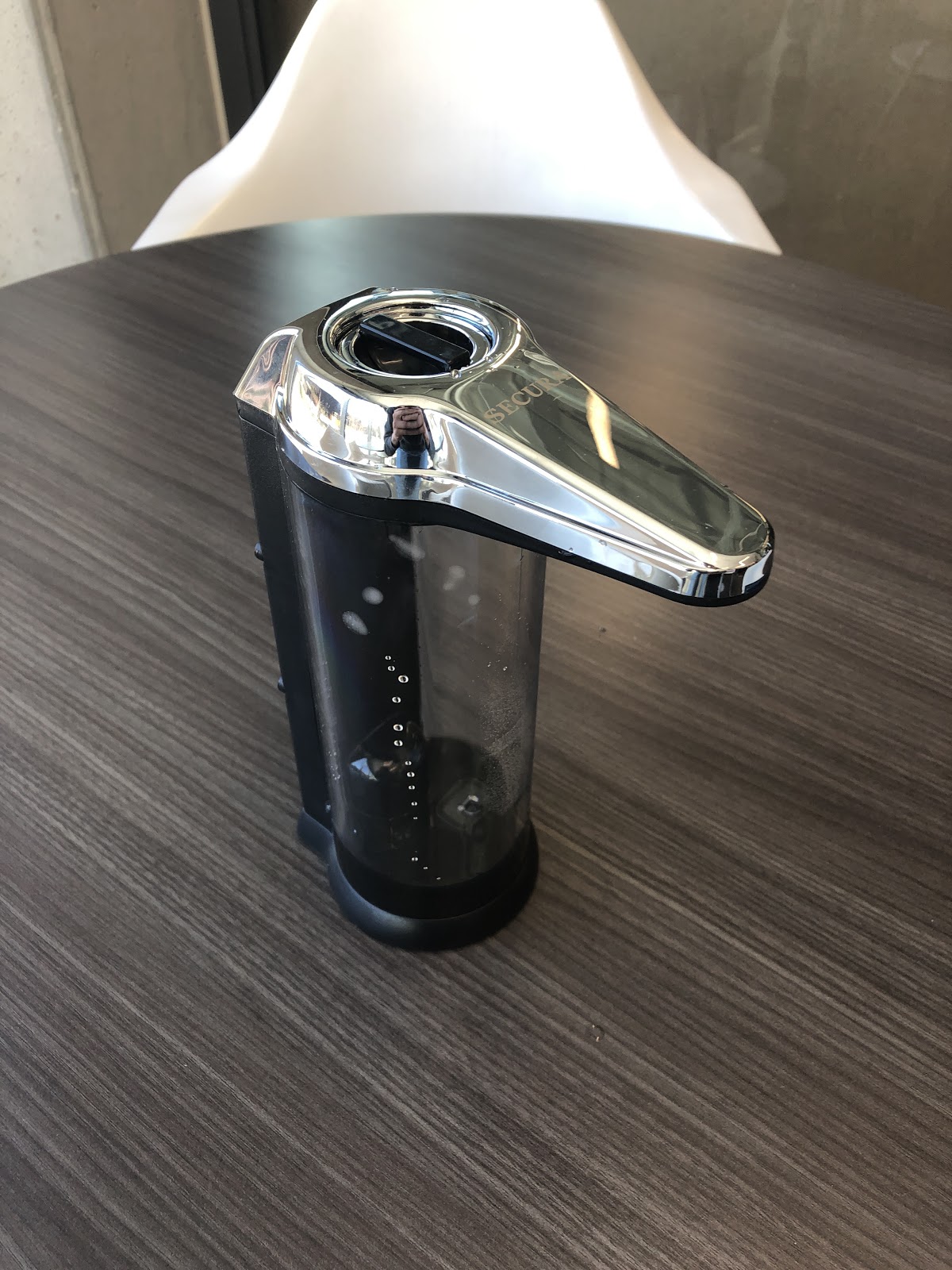 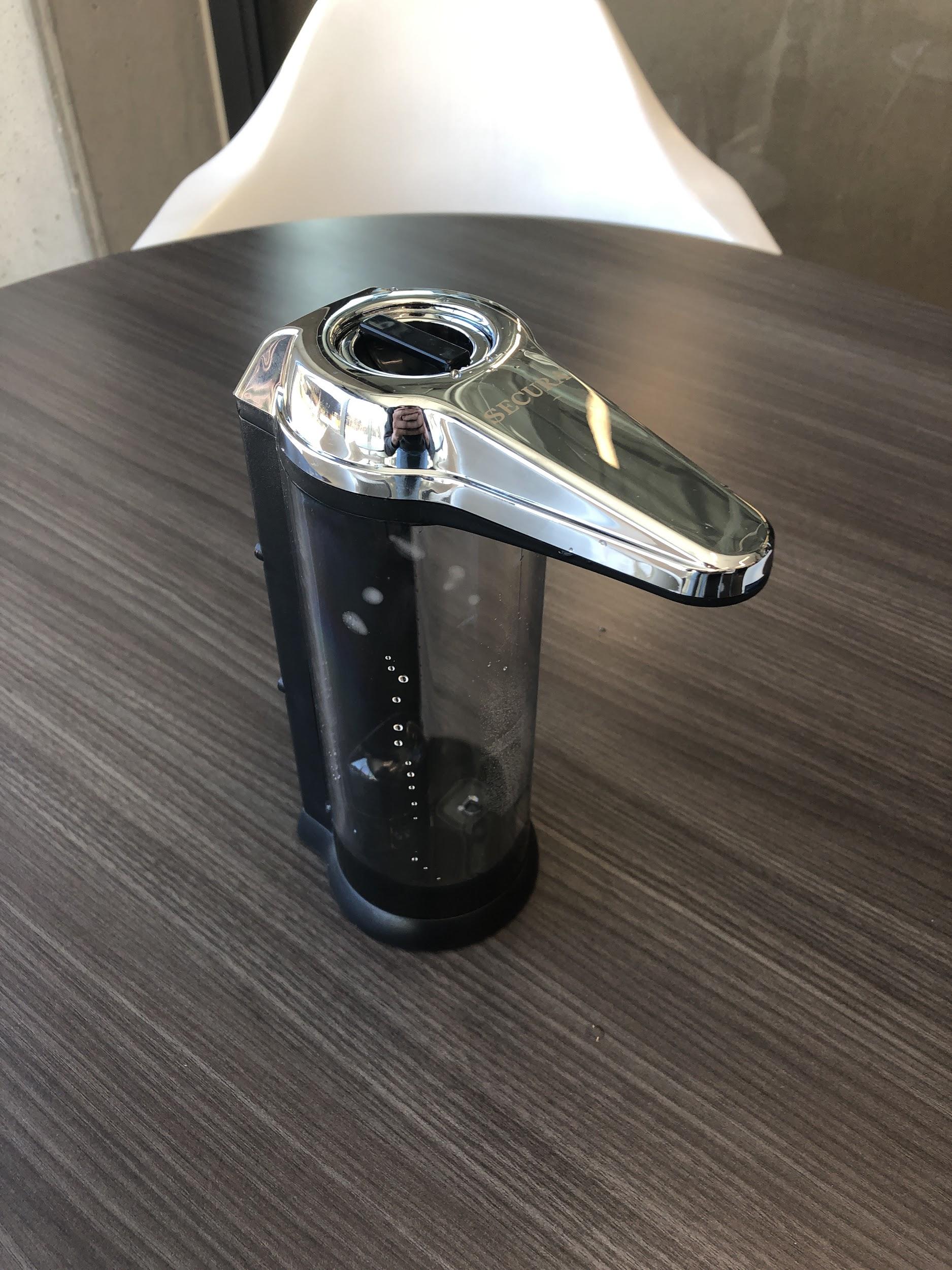 Liquid Dispenser
Motion Sensor
Cup goes under spout
Was tested separately with ketchup
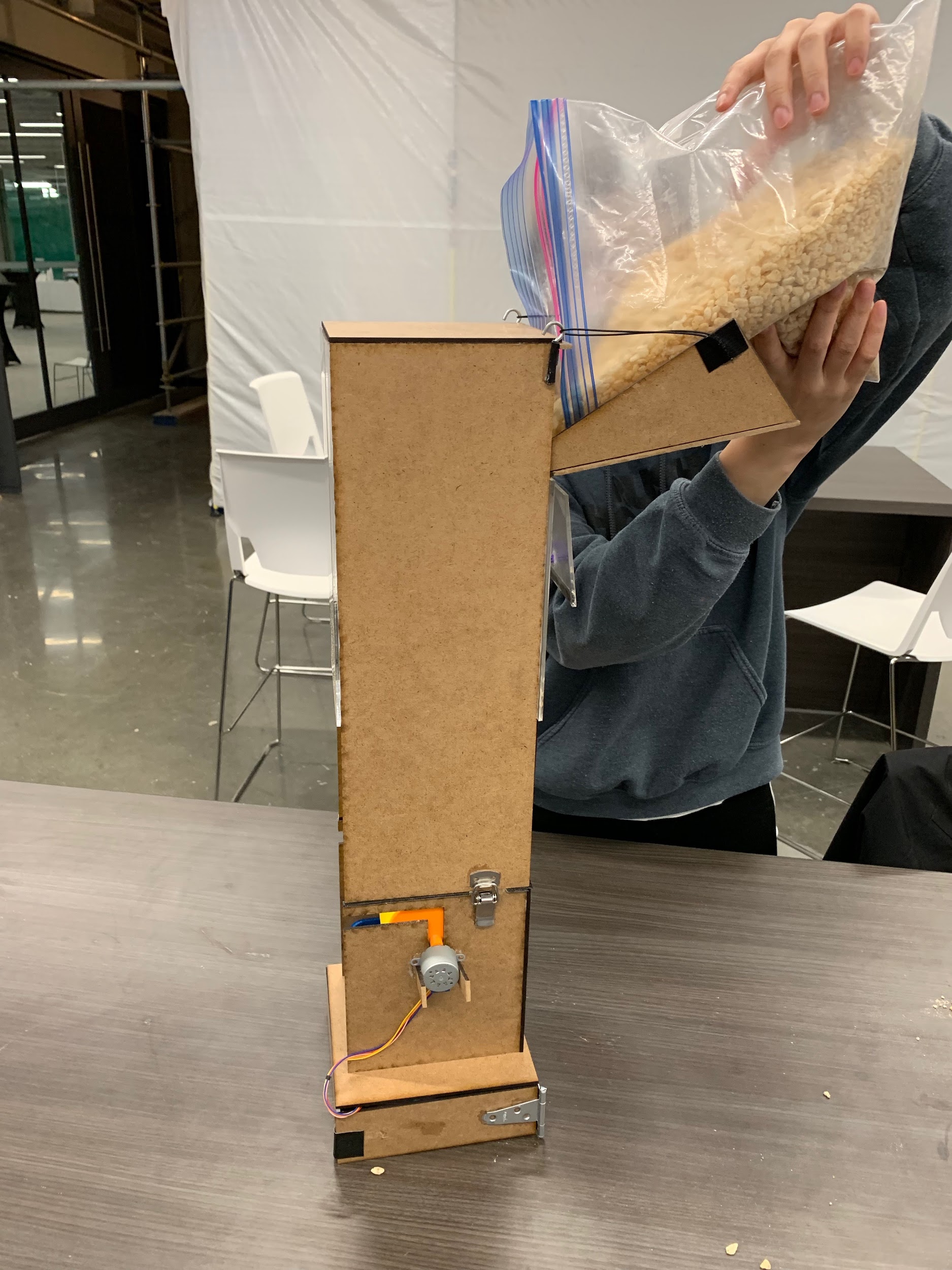 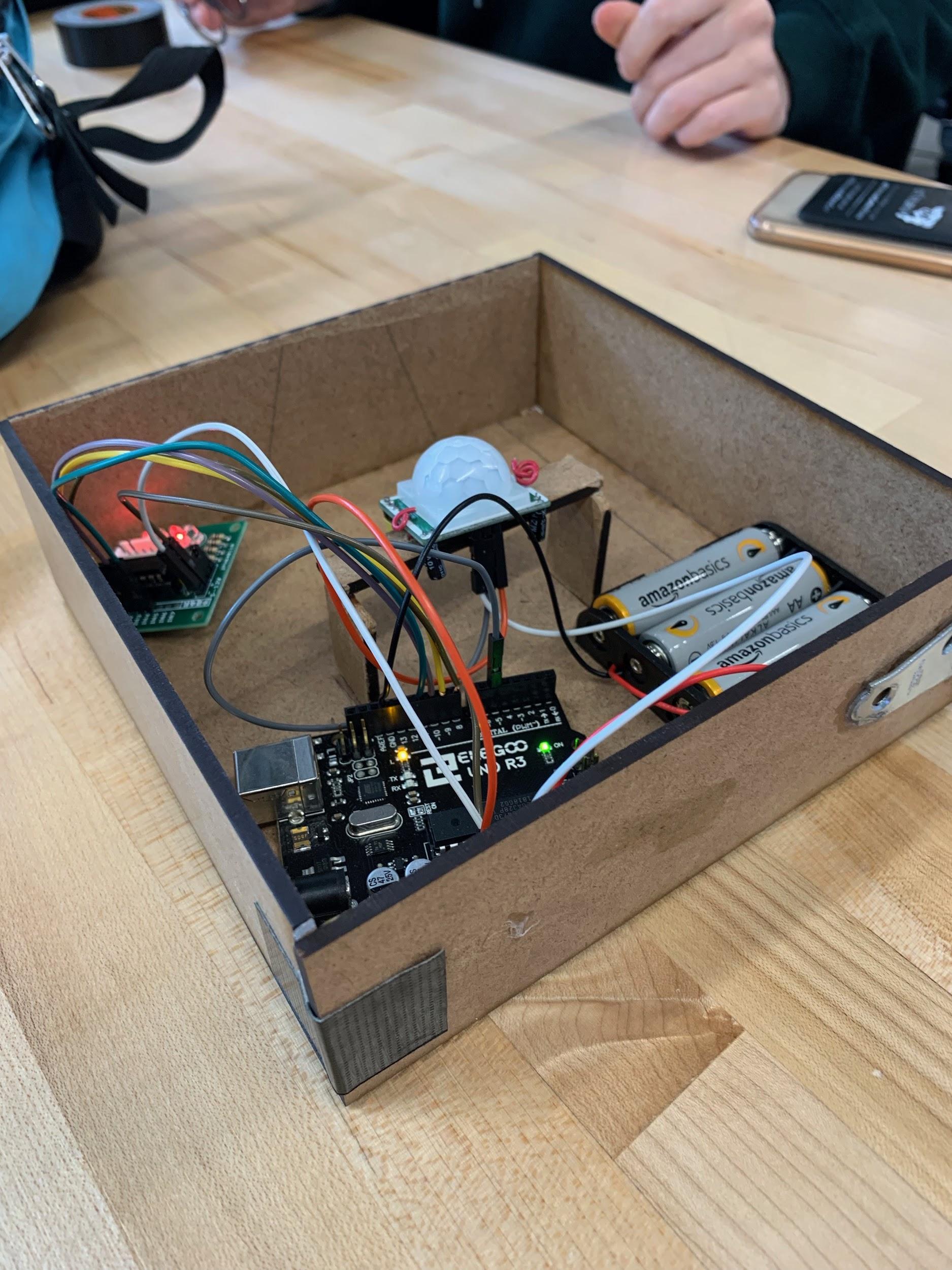 Test Plan
Code
Automatic motor
Shoot
Minimal mess
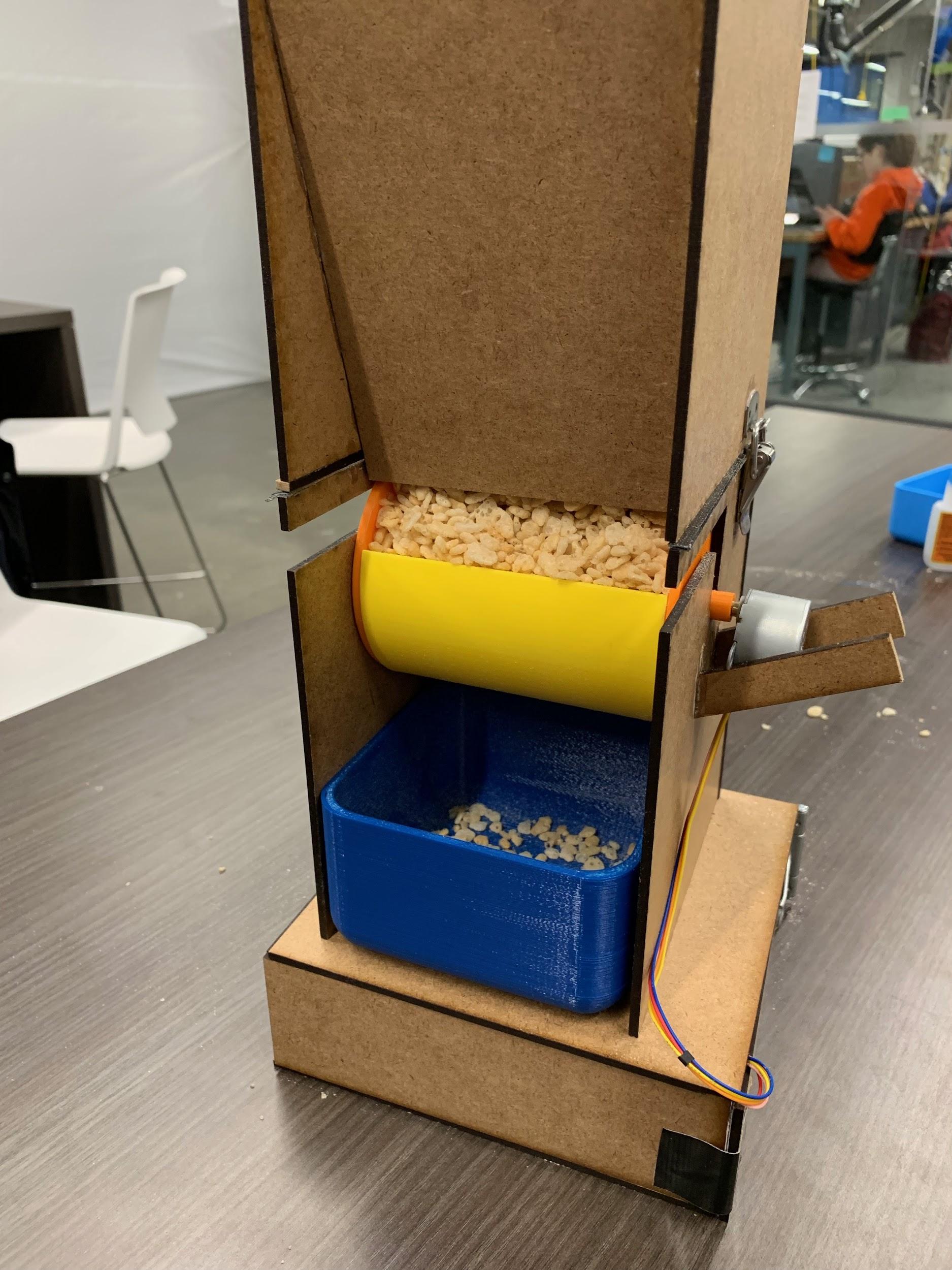 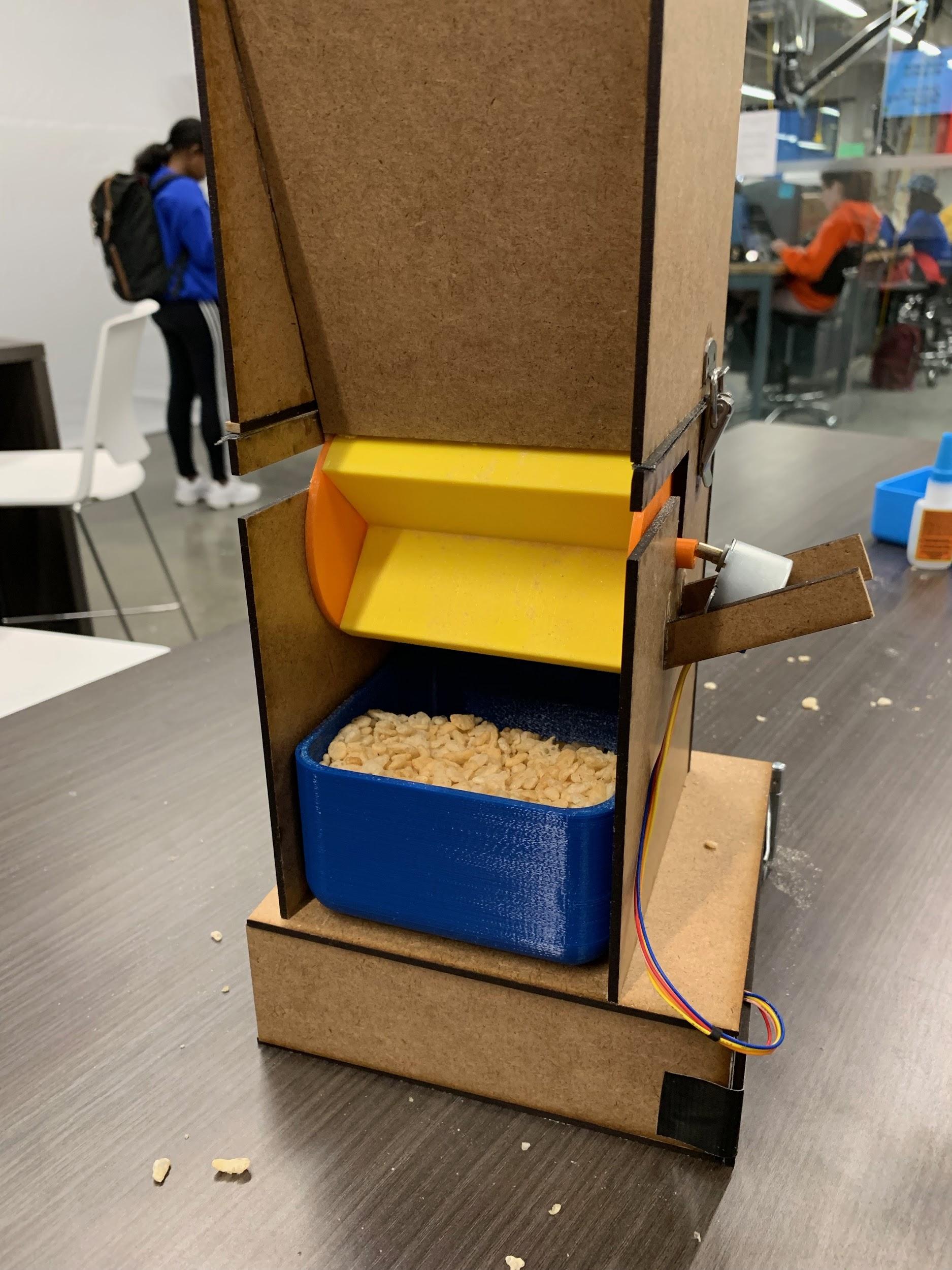 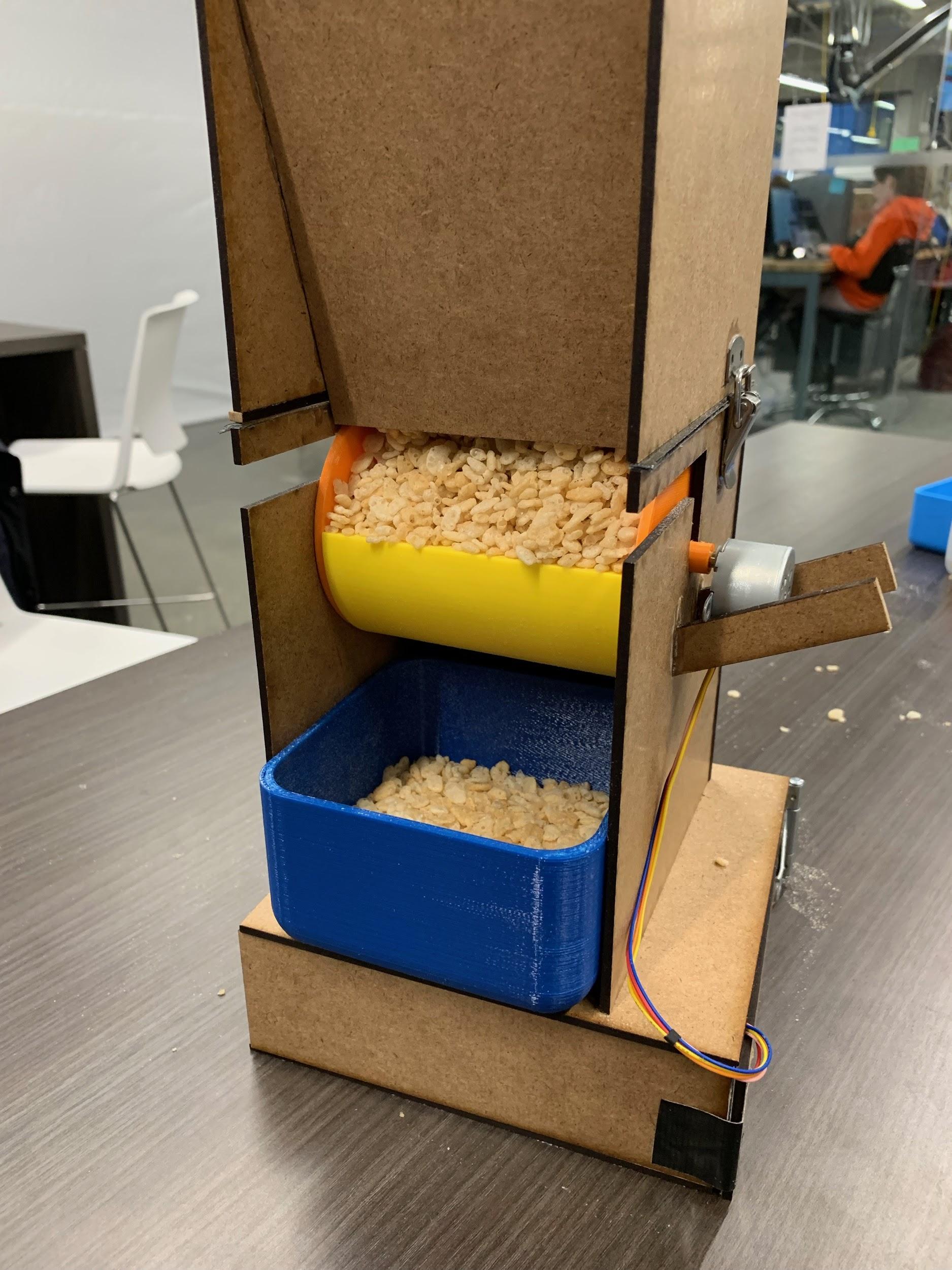 Testing
Lessons Learned
Shield was very useful
The motor will need to be stronger than the one we are using for certain foods
Non stick material would be beneficial 
Proper fasteners > Gorilla glue
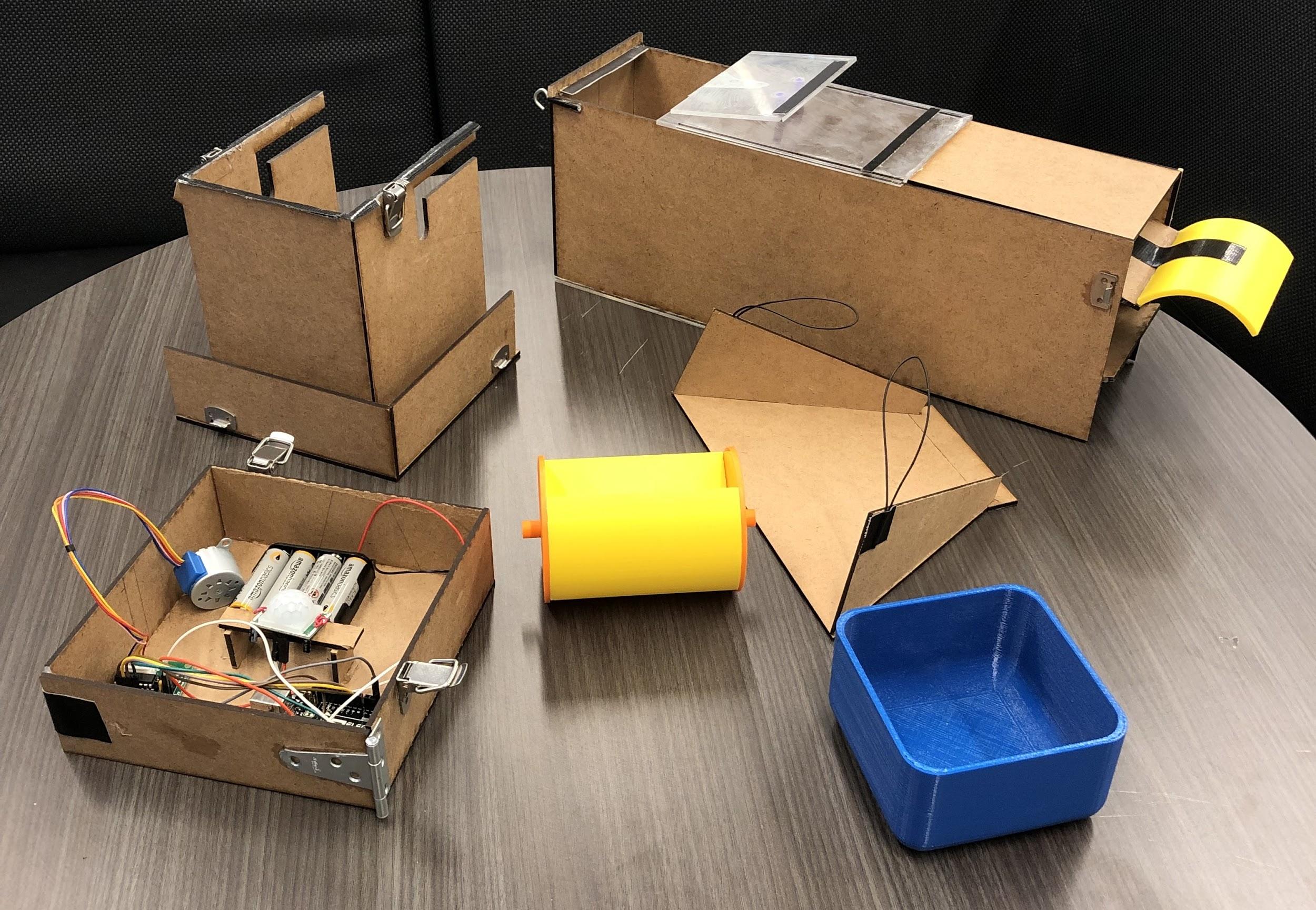 Key Feature
Can be taken apart
Easy to clean
Easy to fix
Actual Product
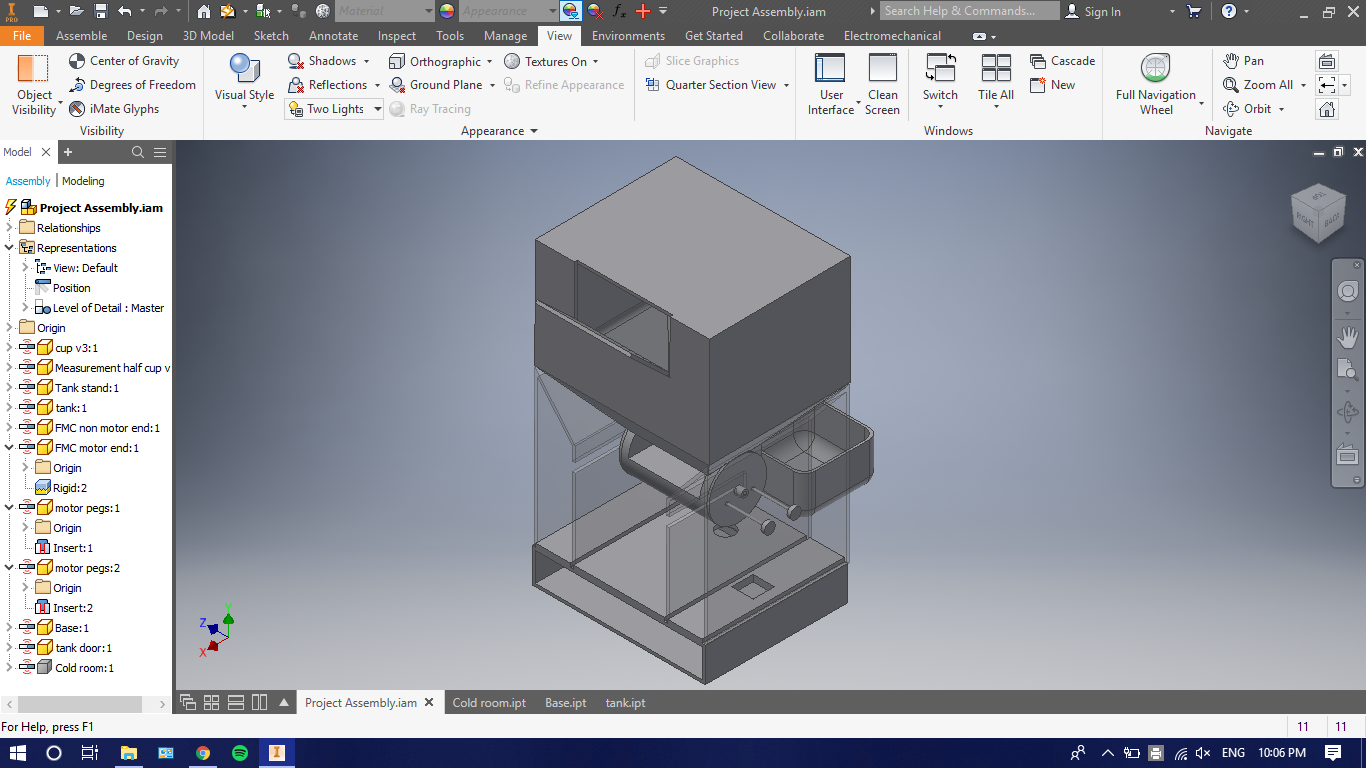 Size and Materials
Tank ≅ 25x20x23 cm
Ceramic coated Titanium 
HDPE
Bowl ≅ 11x11x6 cm 
Ceramic coated Titanium
Base ≅ 25x20x5.5 cm
HDPE
Stand ≅ 25x20x22 cm
HDPE
Food Measurement Device ≅ 13(L)x8(d) cm
Ceramic coated Titanium
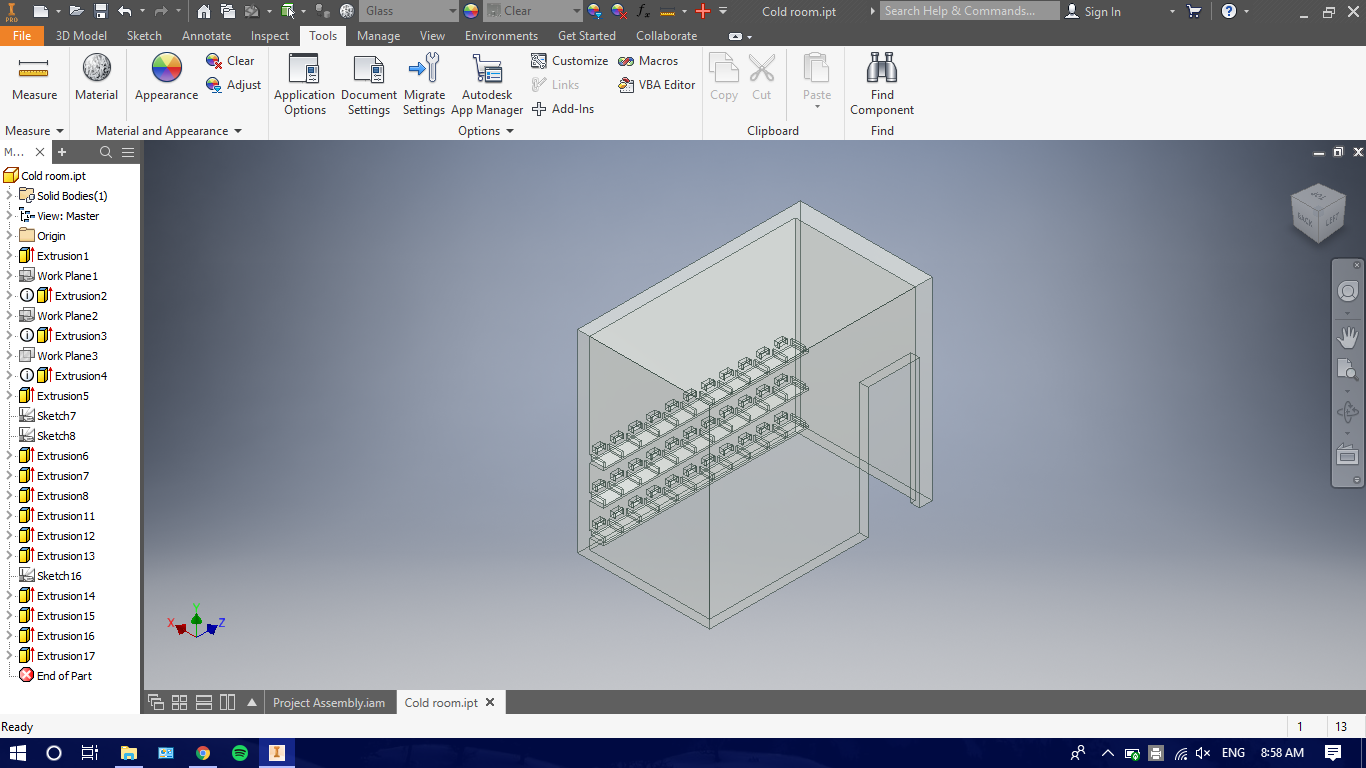 Cooling System
Walk-in Fridge
Stores ingredients between 0-4°C
Ingredients are kept between 6”  and 5.5’ off the ground
Cost
}
Tank ≅ $150-200
25x20x24 cm
Tank Stand ≅ $30
25x20x22 cm
Base ≅ $30
25x20x6 cm
Bowls ≅ $30
11x11x6 cm
Measuring System ≅ $40
13(L)x8(d) cm
Walk-in Cooler ≅ $10,000
Electrical Installation ≅ $8,000-10,000
$25,000-30,000
*Not including Bowls
Lessons Learned
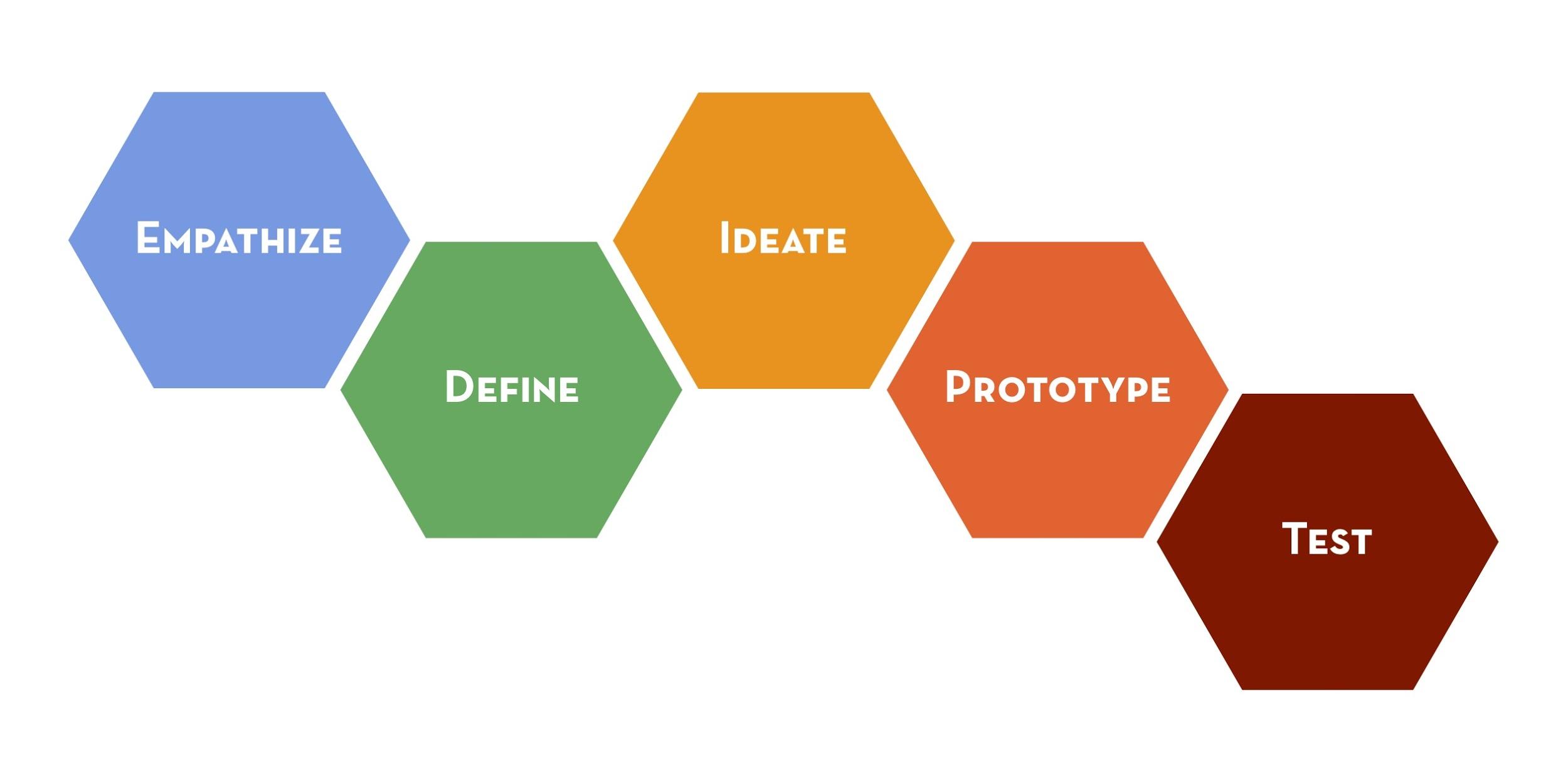 What We Learned
How to apply the design process to a real project with clients;
Using software to create 3D representations of subsystems;
Working with different materials, such as MDF, acrylic sheets, and PLA (3D printing material);
Using the laser cutter and 3D printer to process and create pieces of our design;
Understanding which software that needs to be used according to the electronic parts for our dispensing mechanism; and
How to stay on track for the deadlines of each component of the project.
What We Would Change
Metal parts for the funnel;
Create a stationary way to remove the motor from the dispenser; and
Start ideation at a small specific point, such as a dispensing mechanism, rather than the entire functioning system.
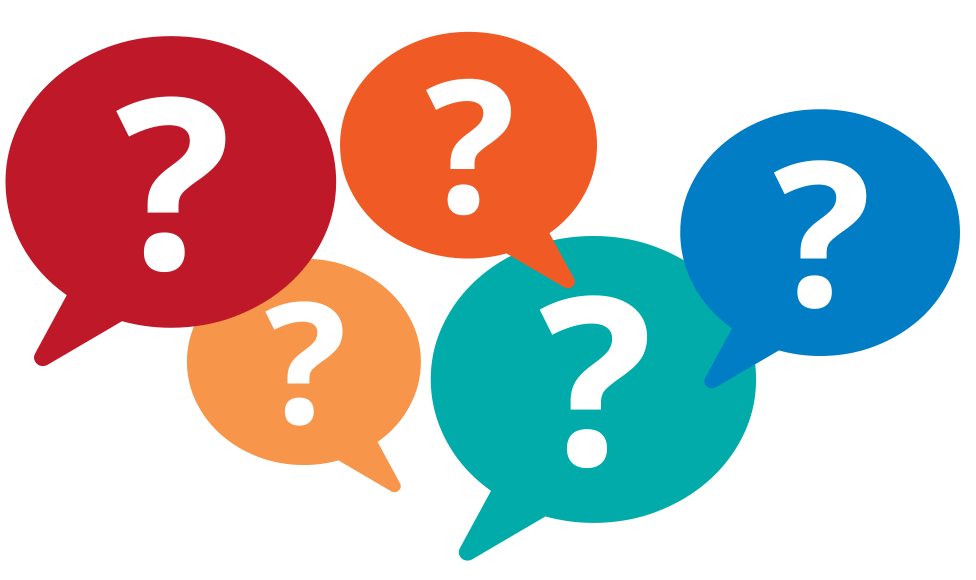 Questions